Alcoa, Anti-Trust, and the Industrial Economy
I. The Rise of Big Business
	A. Economies of Scale
	B. Vertical Integration at Carnegie Steel
	C. Horizontal Integration at Standard Oil
	D. Political Response
		1. Sherman Anti-Trust Act of 1890

II. The Alcoa Story
	A. The Smelting Challenge
		1. Charles Martin Hall
	B. The Pittsburgh Reduction Company (188-1907)
	C. The Aluminum Company of America
		1. early production
		2. product design
		3. vertical integration

III. The Alcoa Monopoly?
	A. the Aluminum Research Laboratory
	B. Anti-Trust Prosecution
		1. initial decision (1942)
		2. appeal (1945)
		3. breakup
	C. the “splendid retreat”
Sales Outlets
Finished Products
Structural Steel, Rails, Etc.
Steel Ingot Production
Vertical Integration
at
Carnegie Steel
Pig Iron Production
Raw Materials
Iron ore, Coal, Limestone, Etc.
Consumers of Distilled Products 
(Kerosene, Petroleum, Etc.)
Company A:
Refining
Standard Oil:
Refining
Company B:
Refining
Independent Crude Oil Producers
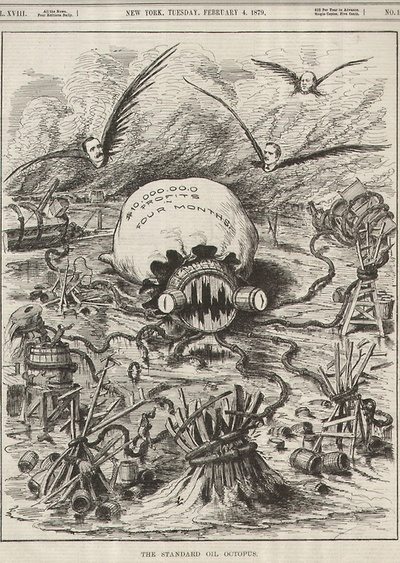 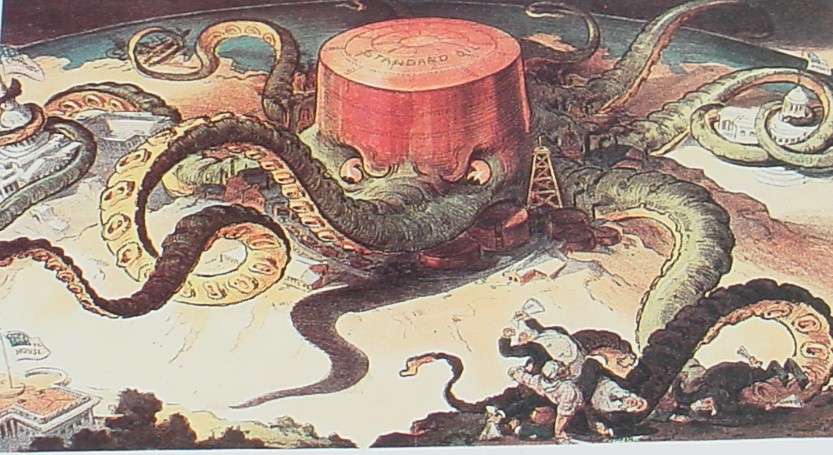 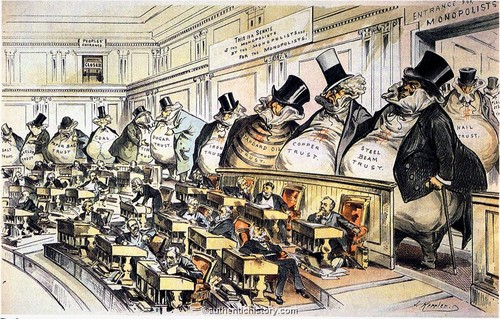 1889
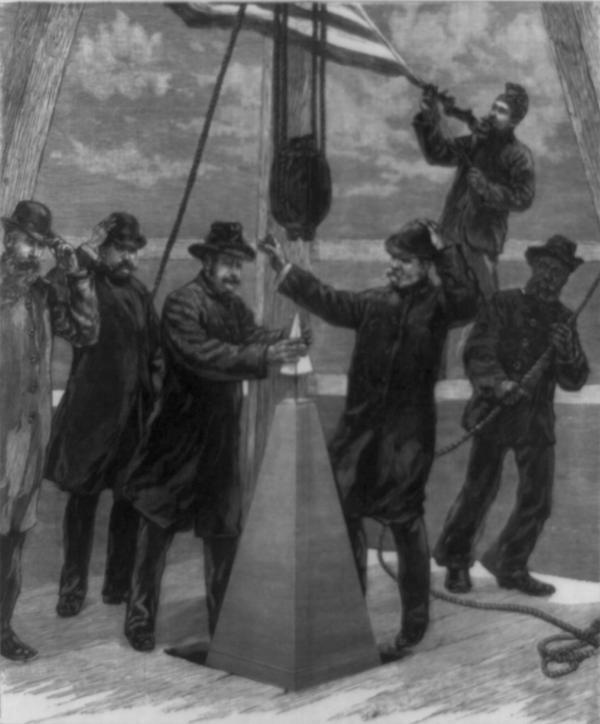 1884
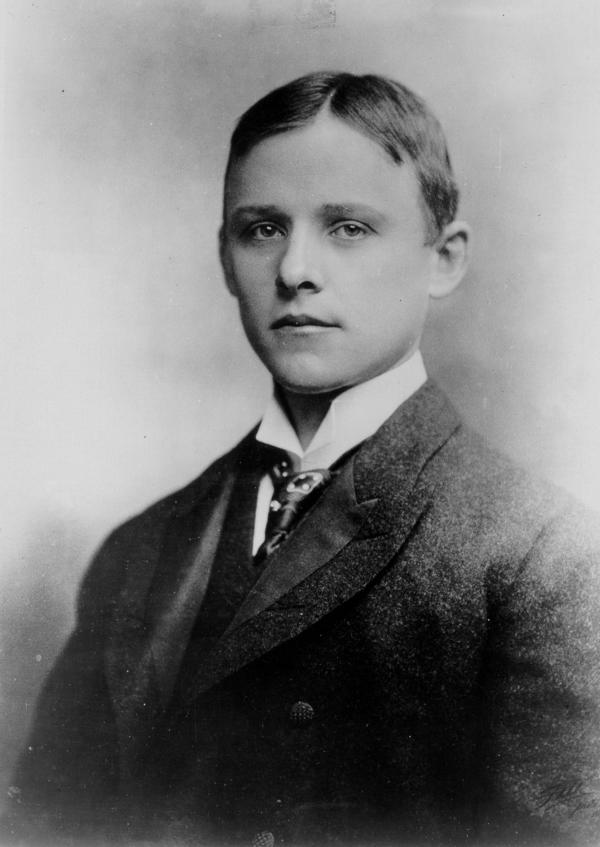 Charles Martin Hall, 1885
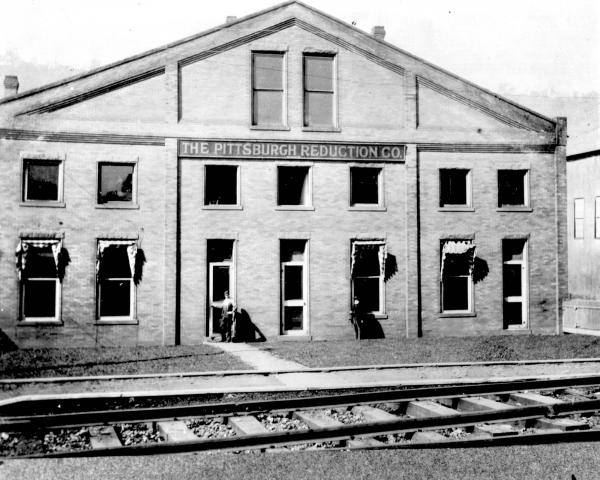 1890
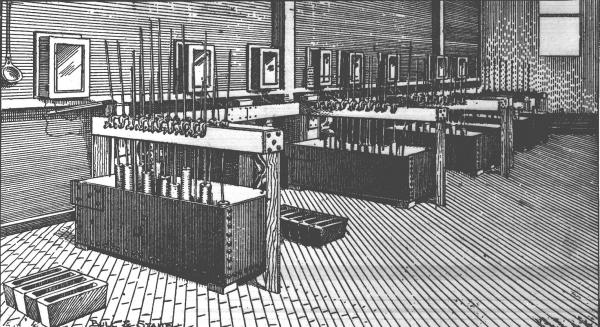 Pittsburgh Reduction Company’s Cell Room, 1886
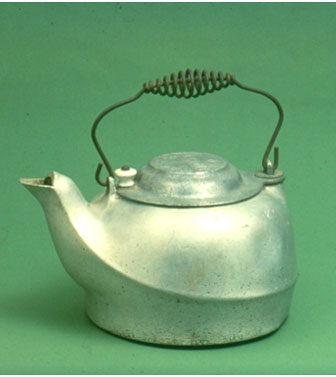 1889
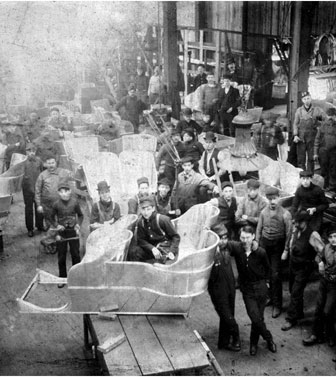 1901
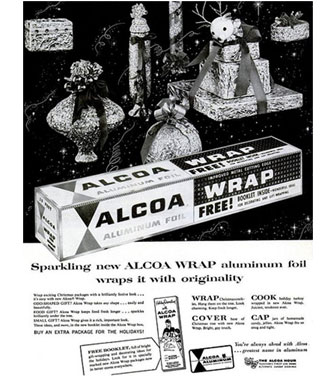 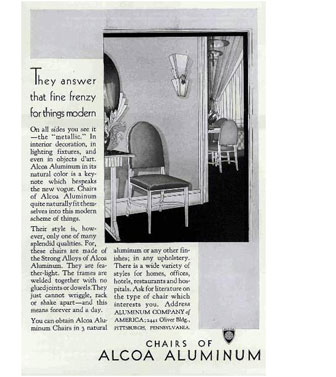 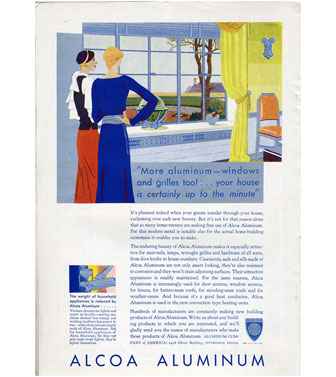 1922
1928
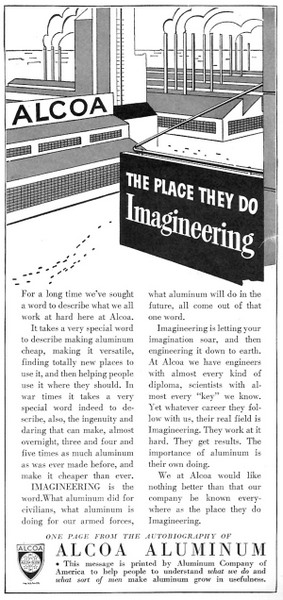 1942
US Estimates of Alcoa Market Share, 1940
Source: Smith, From Monopoly to Competition, p. 200
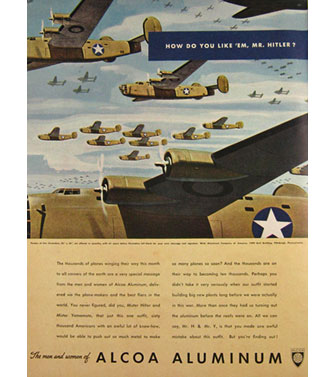 1943
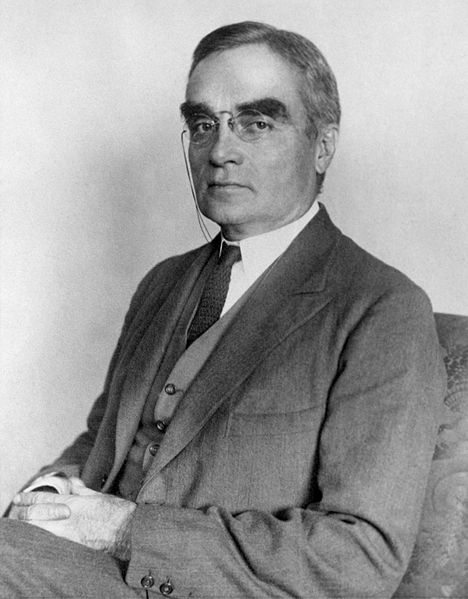 Justice Learned Hand
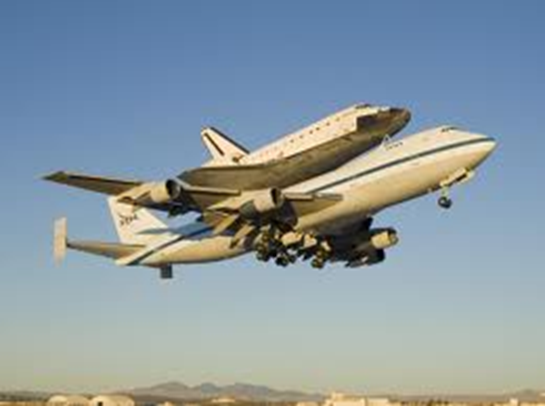 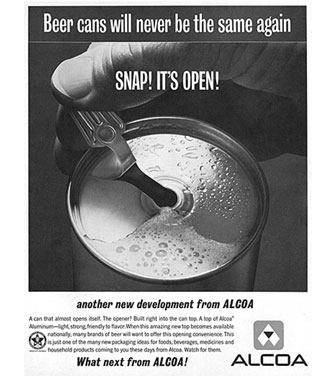 1962